KENYAN EXPERIENCE IN BIOSAFETY/BIOSECURITY MANAGEMENT
By
K. K. Yatich  (IFBA Certified Professional)
Head, Biosafety/Biosecurity Program 
National Public Health Laboratories
Ministry of Health, Kenya
Outline
Biosafety /Biosecurity introduction
Public Health Security/Global threats/Efforts 
NPHL-MOH Biosafety/Biosecurity Program 
             -Goals
             -Achievements
             -Challenges
            - Strategies
            - Way forward
Laboratory Biosafety /Biosecurity
Biosafety
How to protect health workers from dangerous pathogens

Biosecurity
How to protect dangerous pathogens from bad people

Laboratory biosafety is the basis on which to build laboratory biosecurity
Some Public Health Hecurity Scenarios/Issues of Concern
How ready are we to respond to viral haemorrhagic fevers e.g ebola?
Dangerous pathogens e.g anthrax, Brucella are cultured in our labs
these can be easily accessed and can fall into the wrong hands
Water supplies can be contaminated by easily accessible pathogens and cause widespread disease/death
Distribution of contaminated food with dangerous pathogens
Perfect Storm of Vulnerability
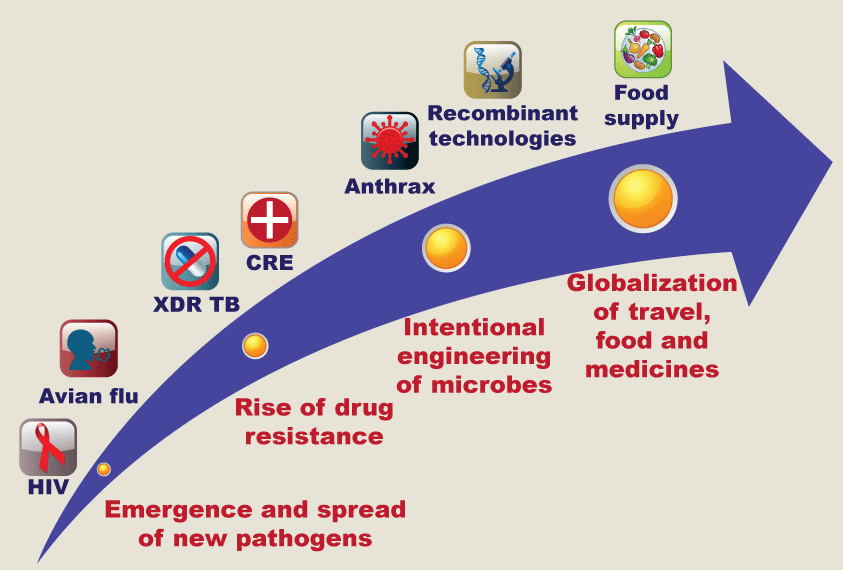 Hence Global Security Efforts
Global Health Security Agenda (GHSA)
    - an effort by nations, international   organizations, and civil society to accelerate progress toward a world safe and secure from infectious disease threats
International Health Regulations (IHR,2005) 
   - aim to prevent, protect against, control and provide a public health response to the international spread of disease
NPHL’S (MOH) Biosafety & Biosecurity Program Goals
Strengthen laboratory Biosafety and Biosecurity systems  at national and county levels

To undertake appropriate training and competence development programs to support Biorisk management at both levels of governments

Develop  a processes and tools for implementing a Biorisk management systems
Program Goals cont..
Synchronized coordination of Biosafety and Biosecurity  activities among all the implementing partners 
Technical support to counties and implementing partners on biosafety/biosecurity at all levels.
Monitor and ensure adherence of Biosafety/Biosecurity standards and Practices
Regularly update relevant  biosafety/Biosecurity policy guidelines
Key achievements
Biosafety/Biosecurity training curriculum developed
Training
- successfully  coordinated the training of over 3000 laboratory Health Care Workers  on laboratory Biosafety and Biosecurity at national and across counties.
 - Over 100  Biosafety/Biosecurity TOTs  trained
6 Biomedical technologists internationally trained on certification of Biosafety Cabinets locally.
Key achievements cont..
Supported ISO 15189 accreditation of medical laboratories 
             -130 labs enrolled 
             - 15 labs accredited

Procured and distributed autoclaves and other waste management equipment to facilities at National and County facilities

Improved Biosafety/Biosecurty practices in the medical laboratories through adherence to SOPS
Challenges
Weak Pathogen repository and inventory systems.

Weak Chemical  management, inventory safety and disposal systems/guidelines

Training of other Cadres of Health Care Workers / personnel  from Plant Health Sector, MALF and Wildlife.

Lack of an integrated Biorisk Management curriculum based on One Health approach
Challenges…
Inadequate funding to strengthen implementation of Biosafety/Biosecurity systems in medical laboratories

Lack of  Biorisk management training in regions not currently covered by CDC-PEFPAR- funded partners

Lack of Biosafety/Biosecurity annual refresher 
trainings
Strategies
Integration of BRM in FELTP Program

Establishment of MOH-EOC

WHO-Joint External Evaluation on implementation of IHR/GHSA Packages

Enactment of Bioscience Bill to address among others Dual use & Bioethics

Strengthen collaboration between Health Sector & Law enforcement/Security agencies
Way forward
Establish an updated inventory of potentially dangerous pathogens in restricted facilities and license, monitor, track highly toxic biological materials - GHSA

Develop whole-of-government specific Biosecurity legislation and strategic plan

Design a  comprehensive, sustainable and legally embedded national oversight program for Biosafety and Biosecurity  draft Bioscience Bill

 Develop whole-of-government  integrated Biorisk curriculum and subsequent Biorisk trainings on basis of one-Health Approach
Way forward cont..
Strengthen laboratory Biosafety and Biosecurity systems including physical infrastructure of labs at national and county levels through sustained funding.
Capacity building on standard BSL3 safety practices and Biorisk management trainings for the new laboratories at NPHL and counties through exchange and mentorships programs
Acknowledgement (Collaborating Partners)
AMREF – Coast/Lower Eastern
UMB – Nairobi/Central/Upper Eastern
GIS – Nyanza/Western
FHI360 – Rift Valley
APHIA Plus
FACES
AMPATH
CHS
KCCB
HEALTHSTRAT
CDC  (PEPFAR)
DTRA/CBEP
AFENET
PATH
MSH
KEMRI
NACOSTI
Thank You